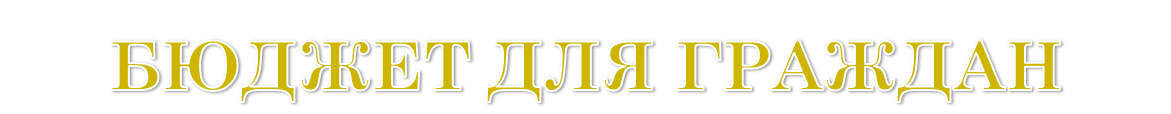 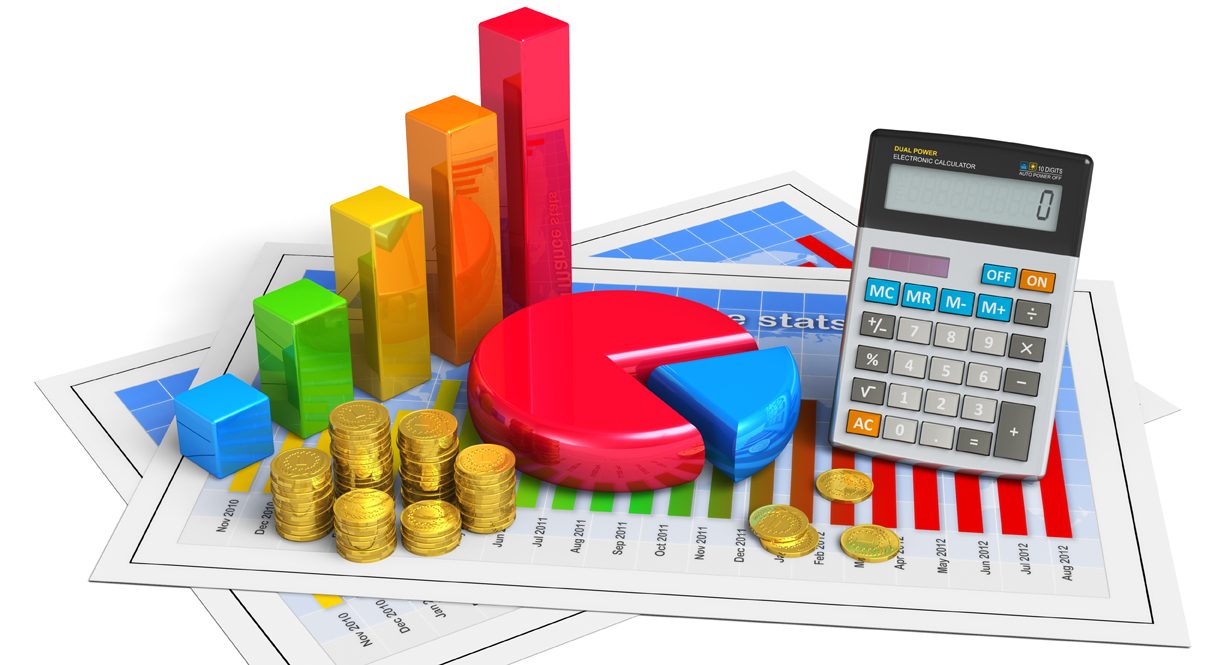 БЮДЖЕТ  ПАДУНСКОГО  СЕЛЬСКОГО  ПОСЕЛЕНИЯ 
на 2019 год и на плановый период 2020 и 2021 годы
принят 
Решением Совета народных депутатов Падунского сельского поселения от 28.12.2018 № 128
Основные характеристики бюджета поселения, тыс.рублей
Динамика собственных доходов бюджета поселения тыс. рублей
Структура доходов местного бюджета, тыс. рублей
6632
5525
4838
22
22
22
Структура налоговых доходов бюджета поселения
Налог на доходы физических лиц, тыс.рублей
Налог на доходы физических лиц (НДФЛ) – основной вид прямых налогов. Исчисляется в процентах от совокупного дохода физических лиц за вычетом документально подтвержденных  расходов, в соответствии с действующим законодательством.
Доля поступлений налога в общем объеме налоговых и неналоговых доходов районного бюджета 
в 2019, 2020 и 2021 годах
6,8%
7,9%
Налоги на совокупный доход, тыс.рублей
Доля поступлений налога на совокупный доходов о общем объеме налоговых и неналоговых доходов местного бюджета в 2019, 2020 и 2021 годах
В бюджет поселения поступает
единый сельскохозяйственный налог
Акцизы по подакцизным товарам (продукции), тыс.рублей
Налоги на имущество физических лиц, тыс.рублей
Доля поступлений налогов на имущество в общем объеме
 налоговых и неналоговых доходов районного бюджета 
в 2019, 2020 и 2021 годах
Налог на имущество:
Объектами налогообложения для физических лиц признается движимое и недвижимое имущество: земельные участки, дома, гаражи транспорт, (в том числе имущество, переданное во временное владение, в пользование, распоряжение, доверительное управление.
50,3%
37,8%
45,3%
2019
2021
Прочие налоговые доходы, тыс.рублей
0,6%
0,8%
0,7%
2021
2019
2020
Прочие налоговые доходы – государственная пошлина за совершение нотариальных действий должностными лицами органов местного самоуправления, уполномоченными в соответствии с законодательными актами РФ на совершении нотариальных действий
Структура безвозмездных поступлений, тыс. руб.
2019 год
2020 год
2021 год
3505,0 тыс.рублей – всего
безвозмездных поступлений.
3254,3- тыс.руб. дотация
250,7 тыс. руб.- субвенция
3 тыс. руб. –прочие межбюджетные трансферты
Это составляет41,9% в 
общем объеме доходов.
2489,9 тыс.рублей – всего
безвозмездных поступлений.
2239,2- тыс.руб. дотация
250,7 тыс. руб.- субвенция

Это составляет 31,0 % в 
общем объеме доходов.
2484,4 тыс.рублей – всего
безвозмездных поступлений.
2233,7- тыс.руб. дотация
250,7 тыс. руб.- субвенция

Это составляет 27,2 % в 
общем объеме доходов.
Объем и структура расходов бюджета по разделам на 2019 год, тыс.рублей
Расходы на реализацию муниципальной программы «Развитие инфраструктуры жизнеобеспечения Падунского сельского поселения на 2019 год  и на плановый период 2020 и 2021 годов, тыс. руб.
Подпрограмма «Строительство и содержание автомобильных дорог, тыс. руб.
Содержание, текущий ремонт  автомобильных дорог местного значения  и инженерных сооружений на них
Подпрограмма «"Развитие физической культуры и спорта» тыс.рублей
Организация и проведение спортивных мероприятий
Подпрограмма «"Развитие физической культуры и спорта» тыс.рублей
Подпрограмма «Социальная политика»
Выплата
 дополнительной 
ежемесячной пенсии
 муниципальным 
служащим
Подпрограмма «Благоустройство территории» ,  тыс. руб.
Подпрограмма «Обеспечение первичных мер пожарной безопасности в границах  поселения, защиты населения и территории от чрезвычайных ситуации, природного и техногенного характера», тыс. руб.
Содержание систем противопожарного водоснабжения
Ликвидация последствий аварий природного и техногенного характера
Подпрограмма "Функционирование органов местного  самоуправления поселения«,тыс.руб.
Выполнение других обязательств государства
Обеспечение деятельности органов местного самоуправления
Глава Падунского сельского поселения
Непрограммное направление деятельности, тыс. руб.
Подпрограмма «"Развитие физической культуры и спорта» тыс.рублей
ИНФОРМАЦИЯ ДЛЯ КОНТАКТОВ
Контактная информация:
Глава Падунского сельского поселения
Маркосян Арагац Арамович
График работы с 8-30 до 17-30, 
перерыв с 13-00 до 14-00.
Адрес: 652395, Кемеровская область,
Промышленновский район,
П.ст.Падунская
Ул.Комсомольская,20
Телефон (8 38442) 6-39-86, Факс: 6-39-82
Электронная почта: Padunka28@yndex.ru